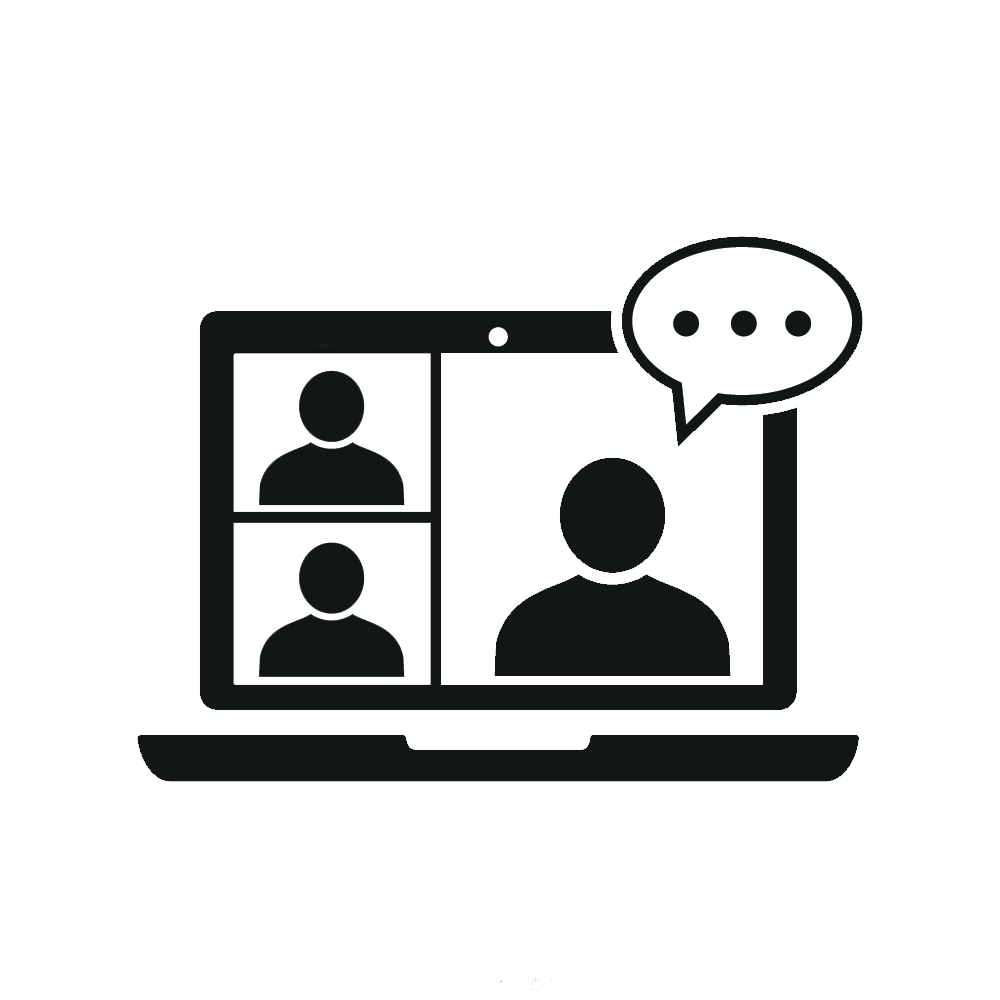 Communicating with your Teachers
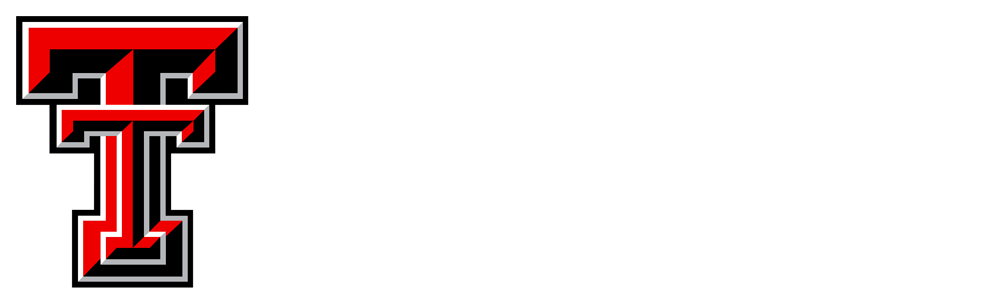 Check the class’s syllabus
Send them a message
Wait for a response
HOW TO
COMMUNICATE
WITH YOUR
TEACHER
When you start a class make sure to check out the syllabus. The syllabus will tell you whether you can reach your teacher through: 
A message on Blackboard
Email
Another way
Every teacher is different, so look at the syllabus to know.
CHECK THE
CLASS’S
SYLLABUS
Once you know how to reach your teacher, you can now go ahead and message them! When messaging them, make sure to include:
Your name
Their name
Which class you are in
Why you are messaging them
Optional: Include photos or documents that relate to why you are messaging them
SEND THEM A
MESSAGE
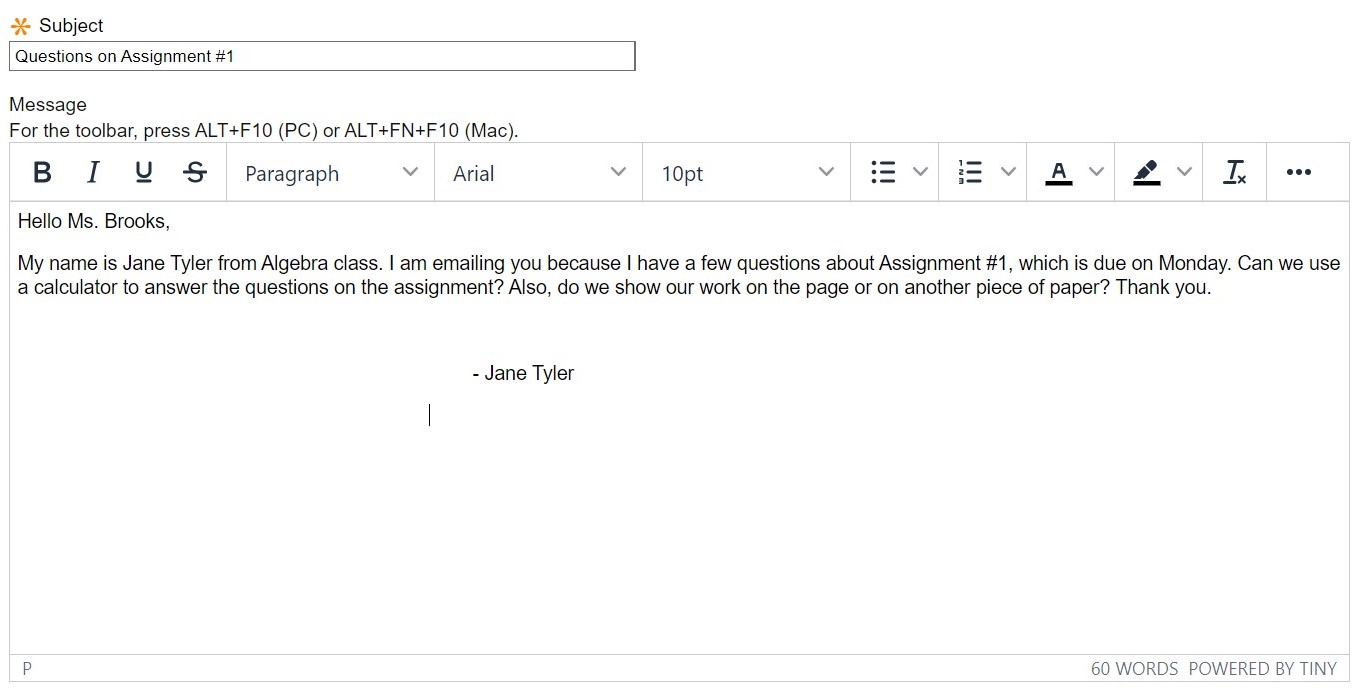 After sending a message, wait a maximum of 
3 days before sending them another message. 
The teacher might not respond to your message after school hours. Make sure to not message them at the last minute.
WAIT FOR A
RESPONSE